Big Idea: Organic chemistry and its applications have significant implications for human health, society, and the environment.
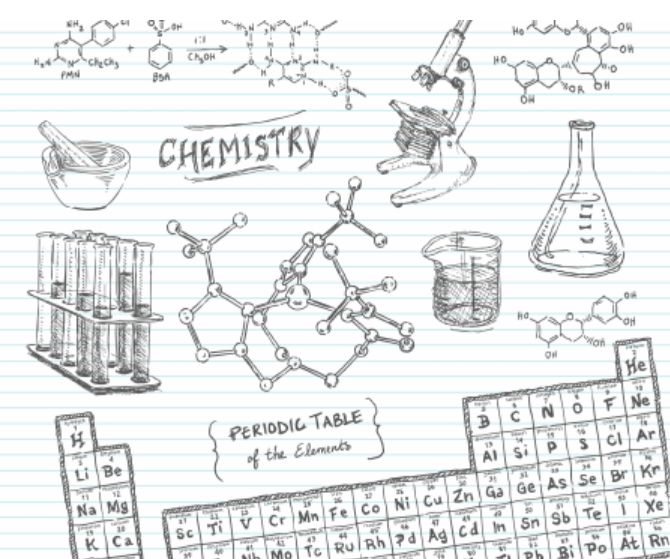 Essential Questions:
How does organic chemistry apply to your life?
How do organic compounds differ in structure and properties?
Daily Learning Intentions: I can recognize classifications of hydrocarbons and use the IUPAC nomenclature system for drawing/naming alkanes. I can identify structural isomers and key characteristics of cycloalkanes.
Hydrocarbons
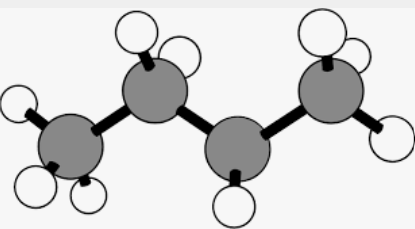 Simplest organic compound

Contain only carbon & hydrogen

Many of the natural fuel sources we use are hydrocarbons

Hydrocarbons can be divided into Aliphatic and Aromatic
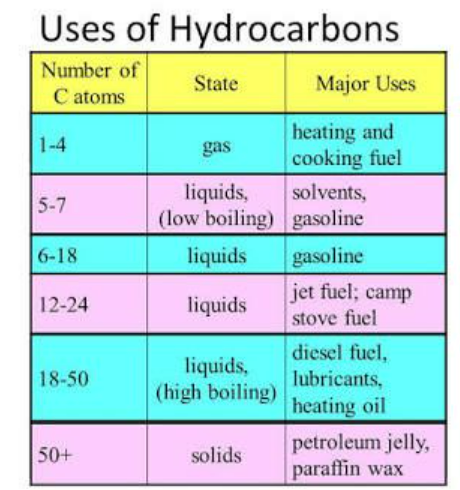 Chang textbook
Aliphatic Hydrocarbons
Aliphatic hydrocarbons have no benzene rings

They are divided into 4 categories:

Alkanes – single covalent bonds present

Cycloalkanes - ring shaped

Alkenes – contain at minimum 1 double bond between carbons

Alkynes – contain at minimum 1 triple bond between carbons
Drawing the Structure of Organic MoleculesExample: Ethanol (Ethyl Alcohol)
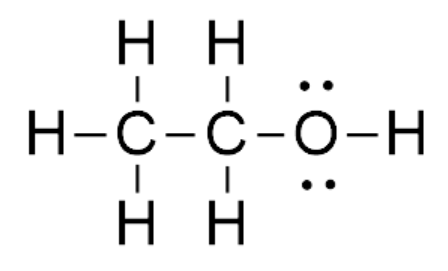 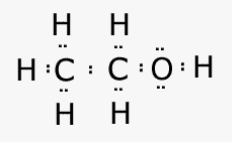 C2H5OH
Molecular formula
Electron Dot / Lewis structure
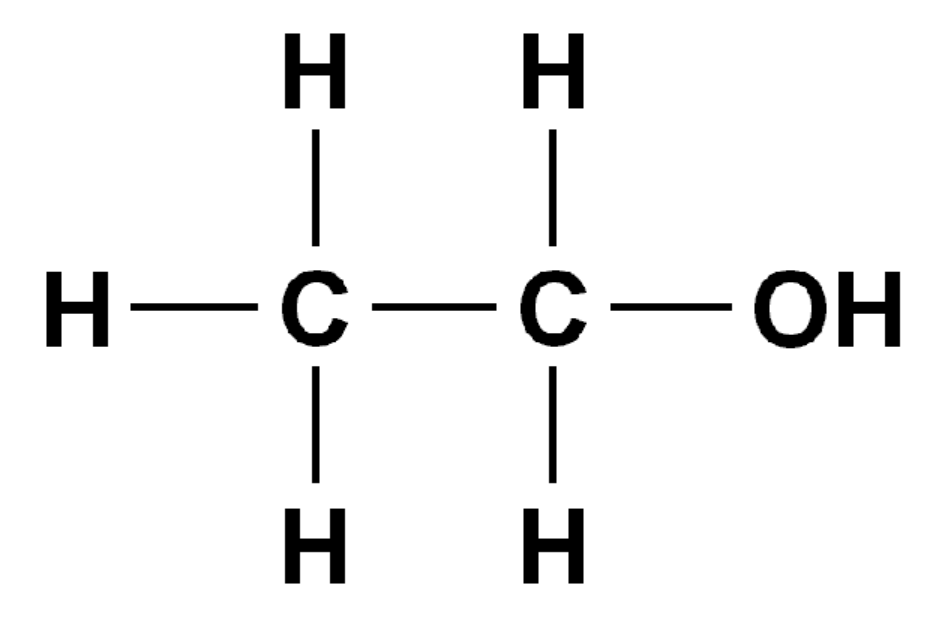 CH3CH2OH
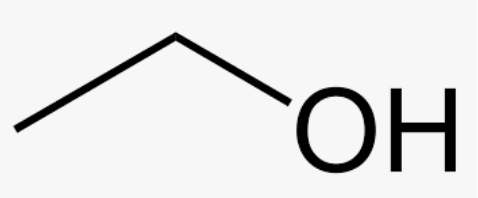 Condensed structural formula
Skeletal structural formula
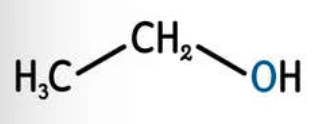 Structural formula
Try It with Propane (C3H8)
Draw the Electron Dot / Lewis structure

Draw the Structural formula

Draw the Condensed structural formula

Draw the Skeletal formula
Propane (C3H8)
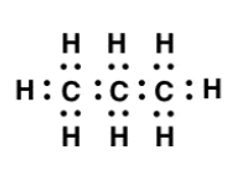 Draw the Electron Dot / Lewis structure


Draw the Structural formula


Draw the Condensed structural formula


Draw the Skeletal formula
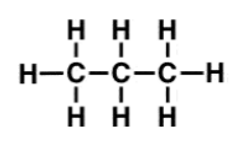 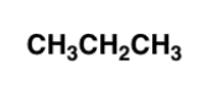 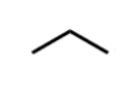 What’s in a Name?
IUPAC Naming
The IUPAC (International Union of Pure and Applied Chemistry) system of nomenclature aims to ensure:

that every organic compound has a unique, unambiguous name.

that the IUPAC name of any compound conveys the structure of that compound to a person familiar with the system.
Alkanes
Hydrocarbons that only contain single bonds.

Alkanes are said to be saturated hydrocarbons because their hydrogen content is at a maximum (i.e., there is no room for other atoms to bond to the carbon skeleton).


Alkane general formula is CnH2n+2
All alkanes have a molecular formula which will match the general formula. 
A general formula is used to represent the overall formula for a group of compounds. 

The names of alkanes all end in “ane”.
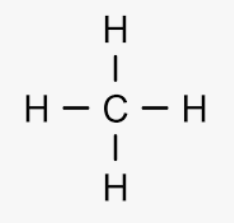 Methane
Meth:  "Monkeys"
Eth:      "Eat"
Prop:   "Peeled"
But:     "Bananas"
Gas 
@ 20°C
Liquid
@ 20°C
Liquid
@ 20°C
n- prefix = structure as a straight line
Structural Isomers
Isomers are compounds with different physical and chemical properties but the same molecular formula. 

Greek isos meaning “equal”, and meros meaning “part”, a concept and term introduced by the Swedish scientist Jacob Berzelius in 1830.

In organic chemistry, there are many cases of isomerism. 

Structural isomers, or constitutional isomers have the same molecular formula but a different bonding arrangement among the atoms.
Example of Structural Isomers
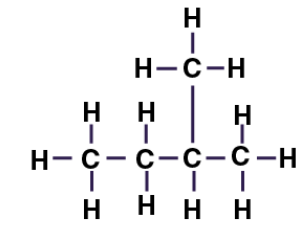 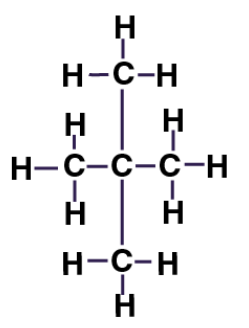 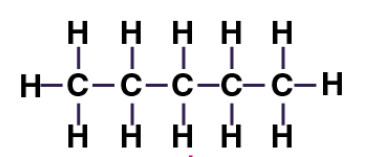 Pentane (C5H12)
2-methylbutane
(isopentane)
 (C5H12)
2,2-dimethylpropane
(neopentane)
 (C5H12)
Examples
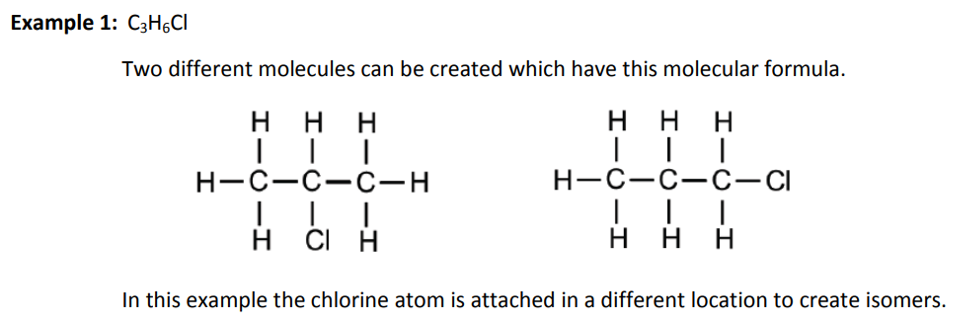 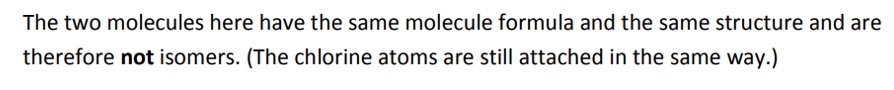 Alkyl Group
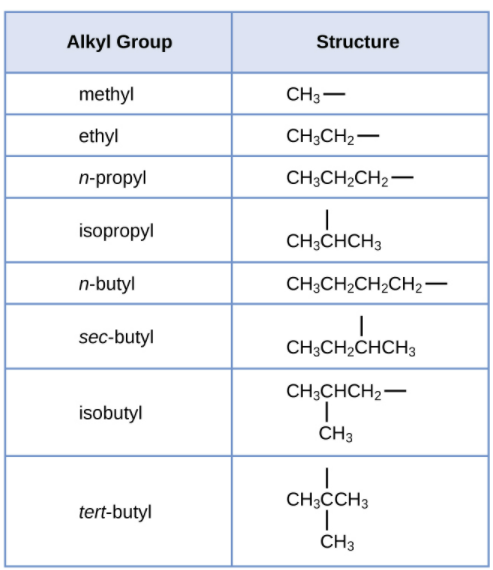 Alkyl group contains one less hydrogen than the corresponding alkane

 In naming this group, the “-ane” is dropped and the “-yl” is added

Used as prefixes when naming structures

Other common substituents (Alkyl Halides)
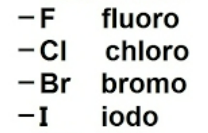 IUPAC Rules for Alkane Nomenclature
Find and name the longest continuous carbon chain (parent chain).
 Identify and name groups attached to this chain.
 Number the chain consecutively, starting at the end nearest a substituent group.
 Designate the location of each substituent group by an appropriate number and name.
 Assemble the name, listing groups in alphabetical order.
Separate numbers from words with hyphens (-)
Separate numbers from other numbers with commas (,)
6. The prefixes di, tri, tetra etc., used to designate several groups of the same kind, are not considered when alphabetizing.
Example 1:
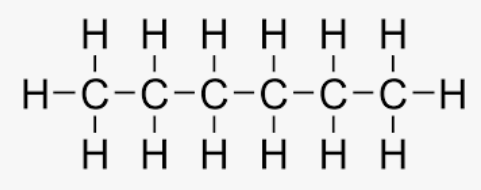 Longest continuous carbon chain?    
Substituent group(s) off the main chain?   
Number the chain starting at the nearest substituent group –

Location of substituent group(s)?   

NAME?
6 Carbons
No
number in either direction as it will be the same
Not applicable
Hexane
Example 2:
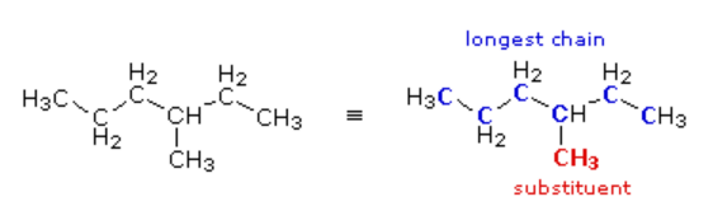 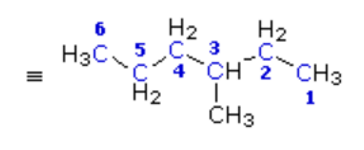 Longest continuous carbon chain?    
Substituent group(s) off the main chain?   
Number the chain starting at the nearest substituent group –
 
4. Location of substituent group(s)?   

NAME?
6 Carbons
CH3 (methyl)
number right to left in this case
Carbon #3
3-methylhexane
Example 3:
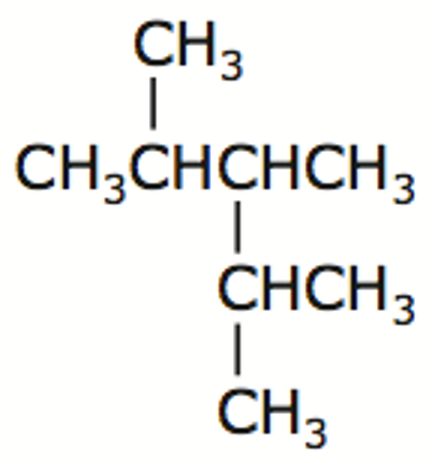 1
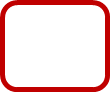 2
3
4
5
5 Carbons
Longest continuous carbon chain?    
Substituent group(s) off the main chain?
Number the chain starting at the nearest substituent group –
 
4. Location of substituent group(s)?   

NAME?
3 x CH3 (methyl)
number in either direction as it will be the same
Carbons #2, 3 & 4
2,3,4-trimethylpentane
Drawing Structures from an IUPAC name
3-ethyl-2-methylheptane
Longest continuous carbon chain?   
Substituent group(s) off the main chain? 
Number the chain starting at the nearest substituent group 
Location of substituent group(s)?
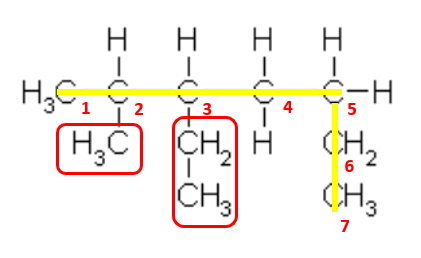 1. 7 Carbons
2. 1 x CH3 (methyl) & 1 x CH2CH3 (ethyl)
3. number left to right
4. Carbons #2 & 3
Drawing Structures from an IUPAC name
3-ethyl-2,3-dimethylhexane
Longest continuous carbon chain?   
Substituent group(s) off the main chain? 
Number the chain starting at the nearest substituent group 
Location of substituent group(s)?
1. 6 Carbons
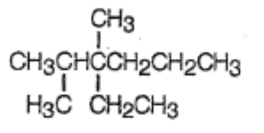 2. 2 x CH3 (methyl) & 1 x CH2CH3 (ethyl)
3. number left to right
4. Carbons #2 & 3
Cycloalkanes
As well as forming chains, carbon atoms can also bond to form rings.
Compounds whose molecules contain rings of carbon atoms with only single bonds are called cycloalkanes. They are saturated hydrocarbons.
There are also polycyclic alkanes, which are molecules that contain two or more cycloalkanes that are joined, forming multiple rings.
The general formula for the cycloalkanes is CnH2n 

Example: cyclopropane


Cyclic hydrocarbons have the prefix "cyclo-".
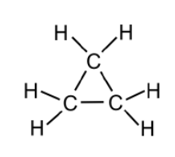 Summary
Daily Learning Intentions:
Classification of hydrocarbons & different structure formulas
Alkanes, alkyl groups, substituent groups, structural isomers & naming
Cycloalkanes (definition)

The Daily Dozen - Grab an Index card from the front of the room & choose two questions from the list on the next slide to respond to about today’s lesson. 

Preview next lesson: Alkenes & Alkynes
The Daily Dozen
Grab an Index card from the front of the room.
Choose two questions from the list below to respond to about today’s lesson. 

1.) The thing that made the most sense to me today was… 
2.) One thing that I just don’t understand is… 
3.) When someone asks me what I did in Chemistry today, I can say… 
4.) One thing I would like more information about is… 
5.) I need more examples of… 
6.) I enjoyed… 
7.) The most important concept that we discussed today was… 
8.) Today’s class would have been even better if we had… 
9.) I was confused by… 
10.) The thing we did in class today that best fit my learning style was… 
11.) The one thing the teacher did today that worked well for me was… 
12.) The one thing the teacher did today that did not work well for me was…